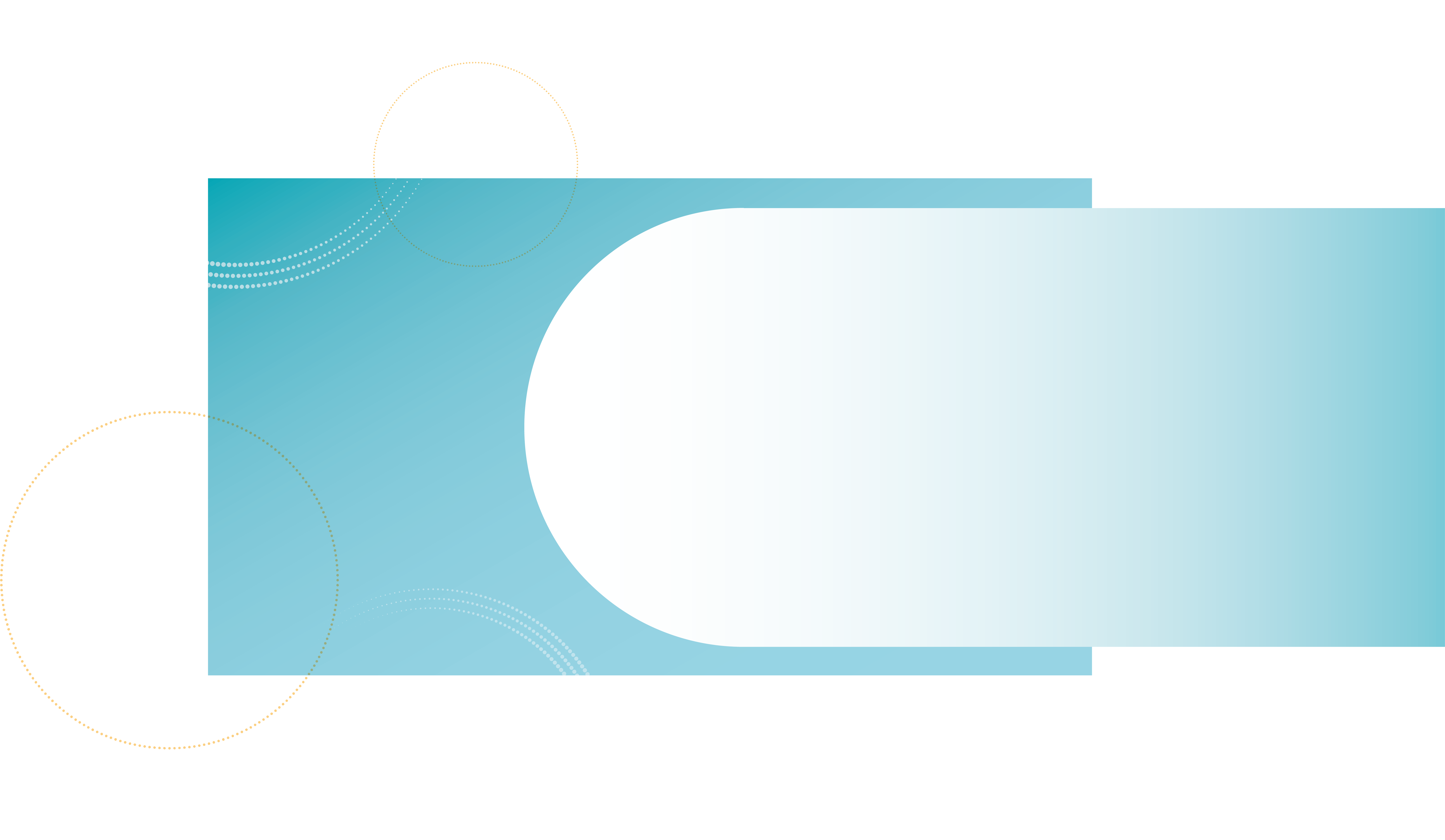 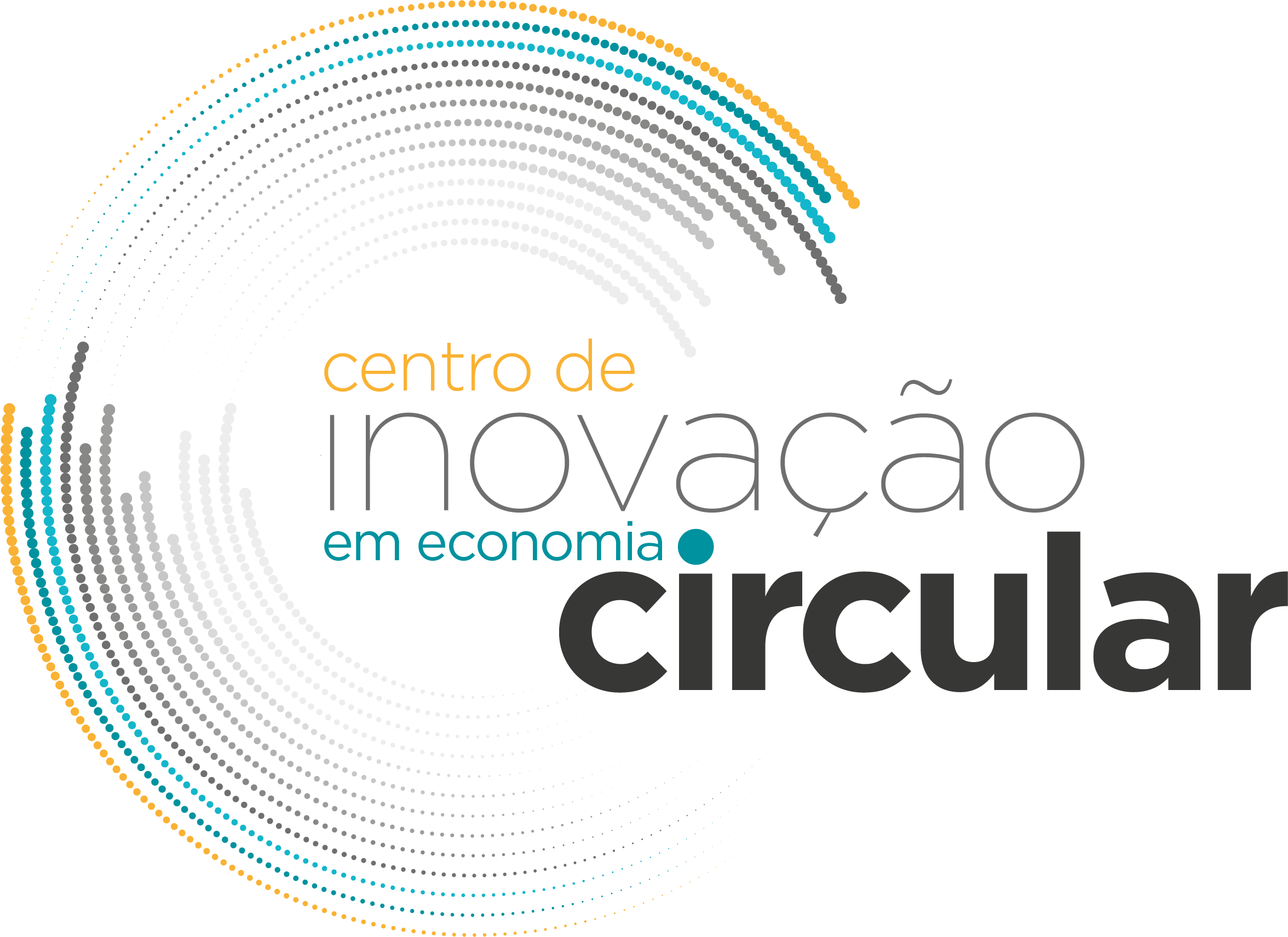 SEP5798 
ECONOMIA CIRCULAR, GESTÃO E ENGENHARIA DO CICLO DE VIDA
Prof. Aldo Roberto Ometto
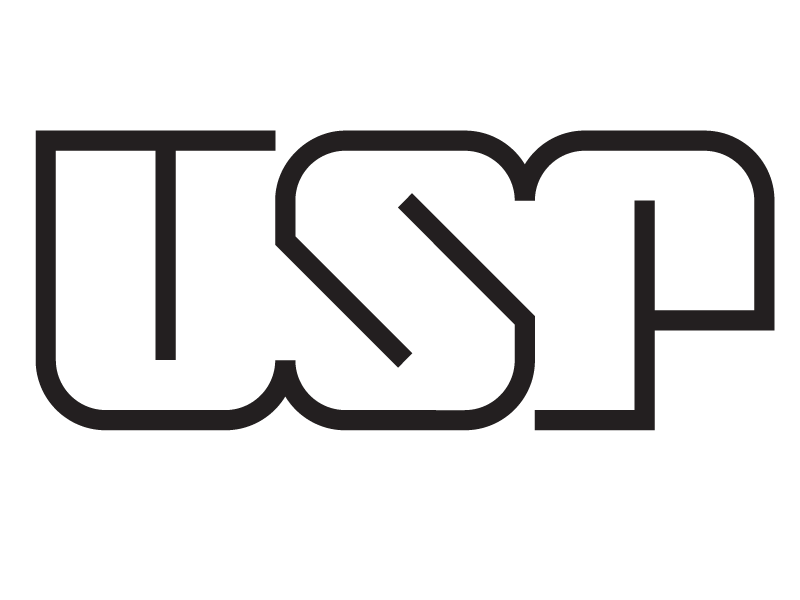 Objetivo da disciplina
Propiciar, discutir e avaliar os conceitos, métodos e ferramentas: 
Economia Circular
Gestão do Ciclo de Vida
Engenharia do Ciclo de Vida
Avaliação do Ciclo de Vida


O objetivo é a integração das áreas do conhecimento indicadas para desenvolvimento de soluções efetivas, sistêmicas e que gerem impactos positivos .
Estrutura do Curso
ECONOMIA CIRCULAR
Avaliação do Curso
Participação nas aulas (individual)

Exercícios e fichamentos (individual)

Moderação e relatoria das discussões dos textos e as apresentações de casos (2 pessoas)

Trabalho de ACV (em grupo de 5 pessoas)

Artigo sobre Economia Circular (2 pessoas)
Cronograma
07/ago - Aula introdutória, apresentação da disciplina, da turma, definição de grupos e temas para o desenvolvimento dos trabalhos. Discussão dos conceito: Engenharia do Ciclo de Vida; Gestão do Ciclo de Vida e Economia Circular.

14/ago – Discussão dos artigos para leitura em casa.
Disciplina: Economia Circular, Gestão e Engenharia do Ciclo de Vida